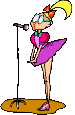 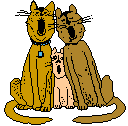 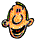 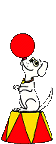 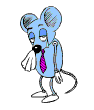 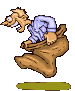 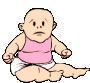 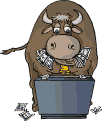 Je dis des phrases
Je lis des phrases
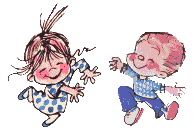 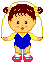 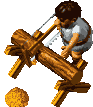 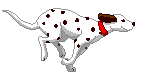 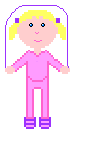 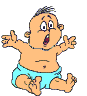 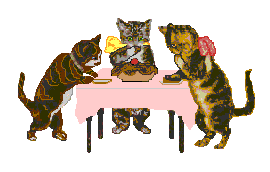 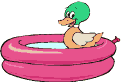 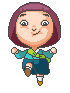 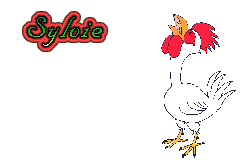 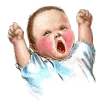 bébé
pleure
le
il
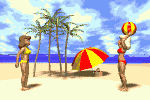 filles
jouent
les
elles
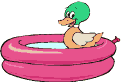 canard
nage
le
il
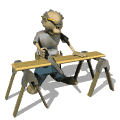 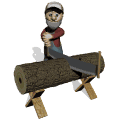 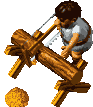 hommes
coupent
les
ils
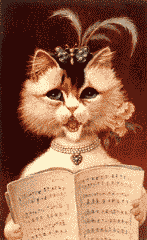 chat
chante
le
il
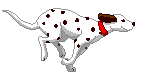 chien
court
le
il
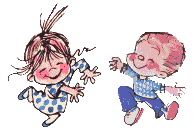 enfants
dansent
les
ils
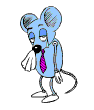 souris
pleure
la
elle
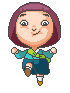 fille
court
la
elle
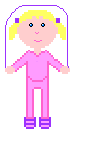 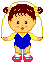 filles
sautent
les
elles
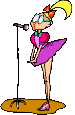 fille
chante
la
elle
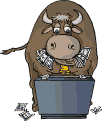 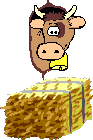 vaches
mangent
les
elles
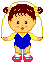 fille
saute
la
elle
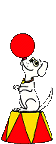 chien
joue
le
il
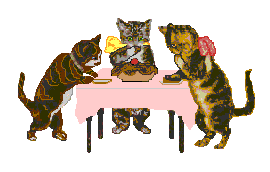 chats
mangent
les
ils
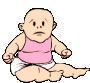 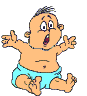 bébés
pleurent
les
ils
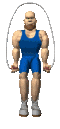 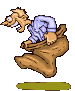 hommes
sautent
les
ils
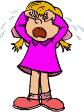 fille
pleure
la
elle
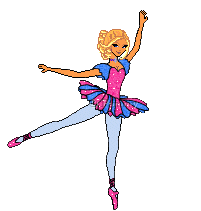 fille
danse
la
elle
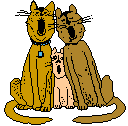 chats
chantent
les
ils
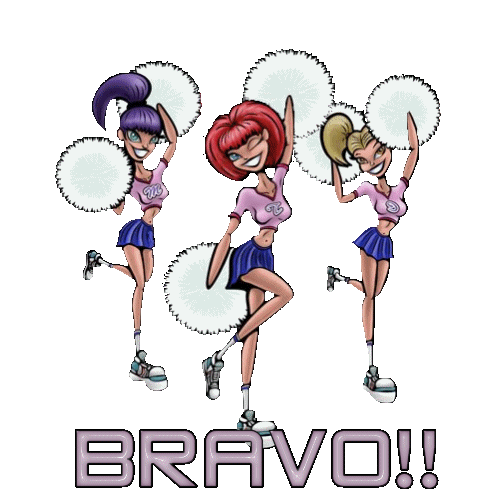 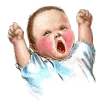 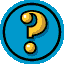 bébé
pleure
le
il
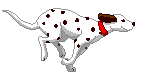 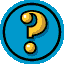 chien
court
le
il
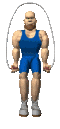 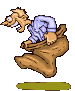 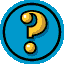 hommes
sautent
les
ils
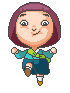 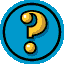 fille
court
la
elle
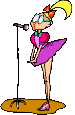 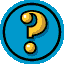 fille
chante
la
elle
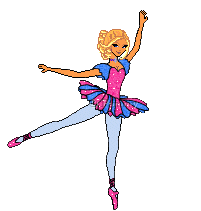 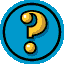 fille
danse
la
elle
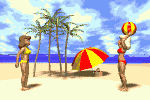 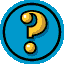 filles
jouent
les
elles
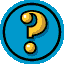 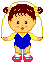 fille
saute
la
elle
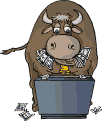 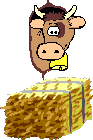 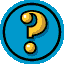 vaches
mangent
les
elles
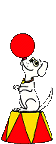 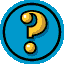 chien
joue
le
il
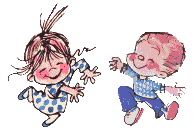 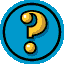 enfants
dansent
les
ils
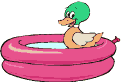 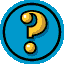 canard
nage
le
il
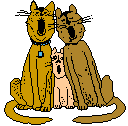 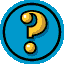 chats
chantent
les
ils
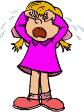 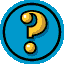 fille
pleure
la
elle
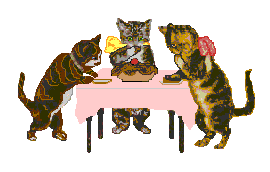 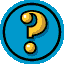 chats
mangent
les
ils
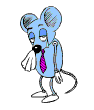 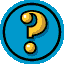 souris
pleure
la
elle
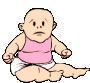 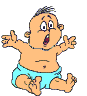 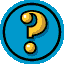 bébés
pleurent
les
ils
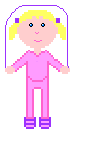 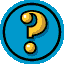 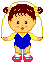 filles
sautent
les
elles
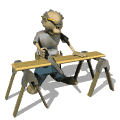 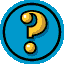 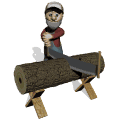 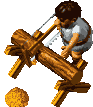 hommes
coupent
les
ils
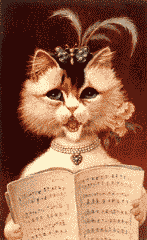 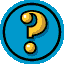 chat
chante
le
il
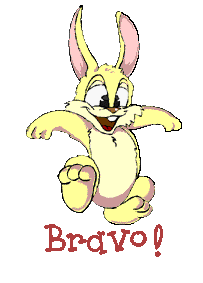